El imperfecto
Los regulares:
VERBOS  -AR
Los regulares:
VERBOS  -ER, -IR
Los IRregulares:   Hay tres
SER
Los Irregulares:
IR
Los IRregulares:
VER
¿CuÁndo se usa el imperfecto?
CARL WEPT!!!
Continuous
Juan jugaba al fútbol cuando era joven.
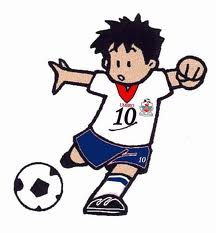 AgE
Ella tenía 1 año.
Repeated actions
Ellos iban a la playa cada verano.
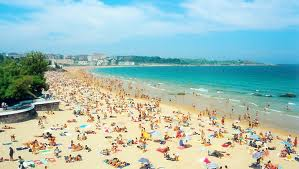 Location
Ellos estaban en la clase.
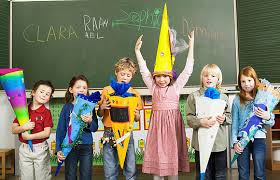 Weather
Hacía frío en la ciudad.
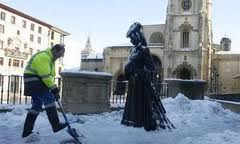 Emotional State
Estaba triste.
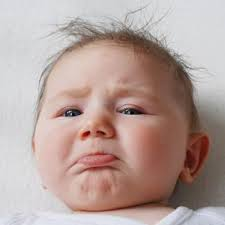 Physical description
Él era guapo y moreno.
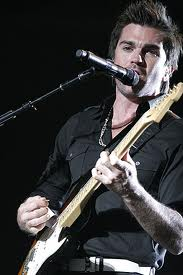 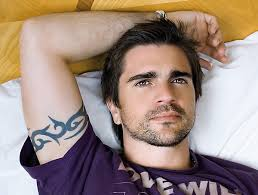 Time/Day/Date
Era el 5 de abril.
Era jueves.
Eran las nueve de la mañana.
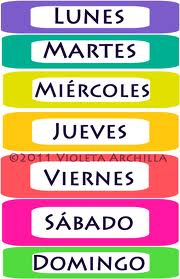 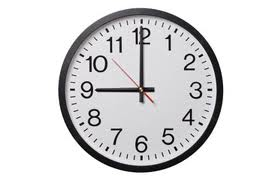